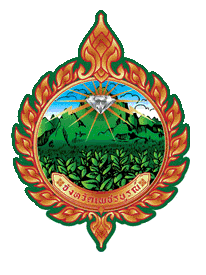 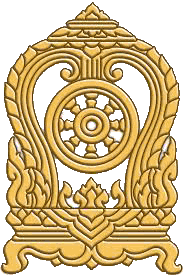 ข้อมูลสารสนเทศพื้นฐานทางการศึกษาจังหวัดเพชรบูรณ์ 
ปีการศึกษา 2560
ประชากรวัยเรียนจังหวัดเพชรบูรณ์
(อายุ 3-24 ปี)
จำนวน 273,375 คน
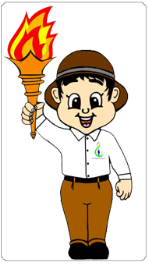 ประชากรจังหวัดเพชรบูรณ์
จำนวน 995,223 คน
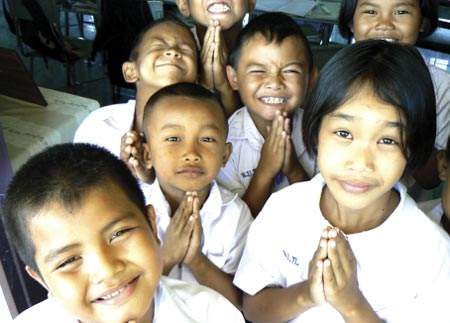 1. ประชากรวัยเรียนกลุ่มระดับการศึกษาขั้นพื้นฐาน (3-17 ปี)  จำนวน 176,399 คน
1.1 วัยเรียนก่อนประถมศึกษา (3-5 ปี) 	     จำนวน 34,097 คน 
1.2 วัยเรียนระดับประถมศึกษา (6-11 ปี)	     จำนวน 69,691  คน
1.3 วัยเรียนระดับ ม.ต้น (12-14 ปี) 	     จำนวน 35,566 คน
1.4 วัยเรียนระดับ ม.ปลาย (15-17 ปี) 	     จำนวน 37,045 คน
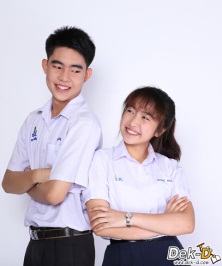 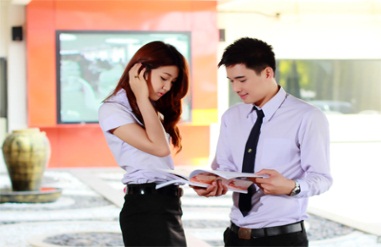 2. ประชากรวัยเรียนกลุ่มระดับอุดมศึกษา (18-24 ปี)     จำนวน 96,976 คน
	         2.1 วัยเรียนระดับปริญญาตรีหรือต่ำกว่า (18-21 ปี)  จำนวน 14,256 คน
	         2.2 วัยเรียนระดับปริญญาตรีหรือสูงกว่า (18-24 ปี)   จำนวน 96,976 คน
2. ข้อมูลการเข้าเรียนใหม่ของประชากรวัยเรียนปีการศึกษา 2560 ในจังหวัดเพชรบูรณ์
เข้าเรียนร้อยละ75.27
ม.4/อาชีวะ
5,483/2,958
64.95 : 35.05
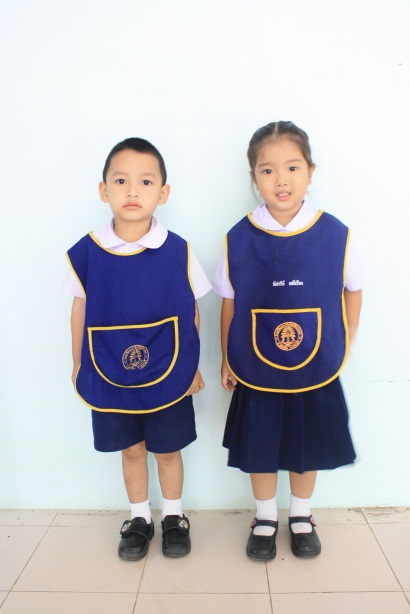 เข้าเรียนร้อยละ94.68
เข้าเรียนร้อยละ72.50
เข้าเรียนร้อยละ90.82
เข้าเรียนร้อยละ14.80
เข้าเรียนร้อยละ114.98
สำนักงานศึกษาธิการจังหวัดเพชรบูรณ์
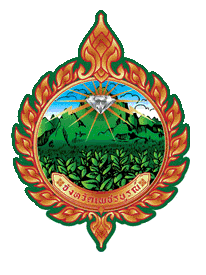 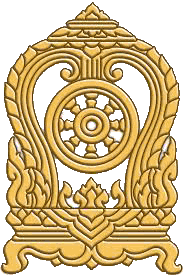 ข้อมูลสารสนเทศพื้นฐานทางการศึกษาจังหวัดเพชรบูรณ์
ปีการศึกษา 2560
3. ข้อมูลการเข้าเรียนของประชากรวัยเรียนการศึกษาขั้นพื้นฐาน ปีการศึกษา 2560
เข้าเรียนร้อยละ96.60
4. ข้อมูลสถานศึกษาจังหวัดเพชรบูรณ์ (จำแนกตามอำเภอ)
ม.ปลาย :อาชีวะ
77.45 : 22.54
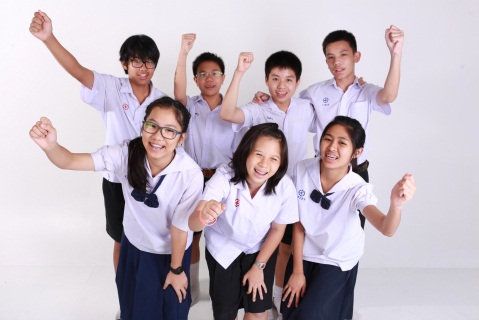 เข้าเรียนร้อยละ94.06
1. อำเภอเมืองฯ  169 แห่ง
2. อำเภอชนแดน 102 แห่ง
3. อำเภอวังโป่ง   40   แห่ง
4. อำเภอหล่มสัก 175 แห่ง
5. อำเภอหล่มเก่า 80  แห่ง
6. อำเภอน้ำหนาว 26 แห่ง
7. อำเภอเขาค้อ  39  แห่ง
8. อำเภอหนองไผ่  108 แห่ง
9. อำเภอบึงสามพัน 74 แห่ง
10. อำเภอวิเชียรบุรี139แห่ง
11. อำเภอศรีเทพ  85 แห่ง
รวม 1,037 แห่ง
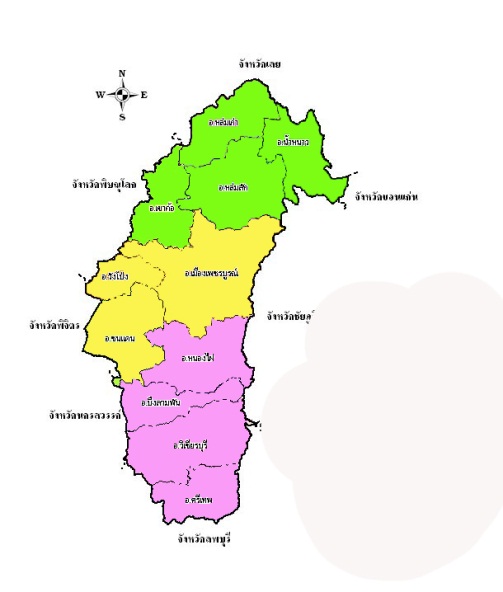 เข้าเรียนร้อยละ99.31
เข้าเรียนร้อยละ105.72
เข้าเรียนร้อยละ90.13
5. ข้อมูลสถานศึกษาจังหวัดเพชรบูรณ์ (จำแนกระดับการศึกษา)
ระดับ
อุดมศึกษา
5 แห่ง
นอกระบบ
5 แห่ง
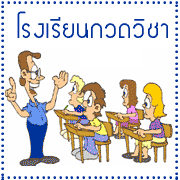 ระดับการศึกษาขั้นพื้นฐาน
734 แห่ง
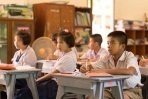 ระดับปฐมวัย
276 แห่ง
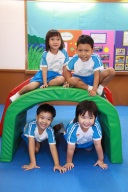 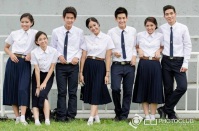 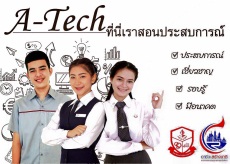 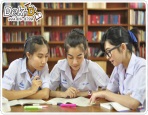 สำนักงานศึกษาธิการจังหวัดเพชรบูรณ์
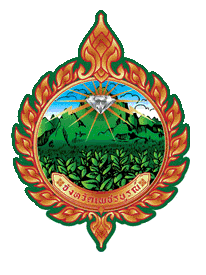 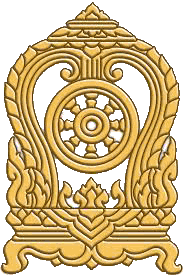 ข้อมูลสารสนเทศพื้นฐานทางการศึกษาจังหวัดเพชรบูรณ์
ปีการศึกษา 2560
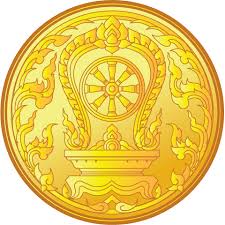 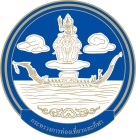 6. ข้อมูลสถานศึกษาจังหวัดเพชรบูรณ์ (จำแนกตามสังกัด)
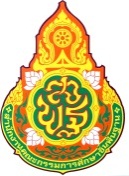 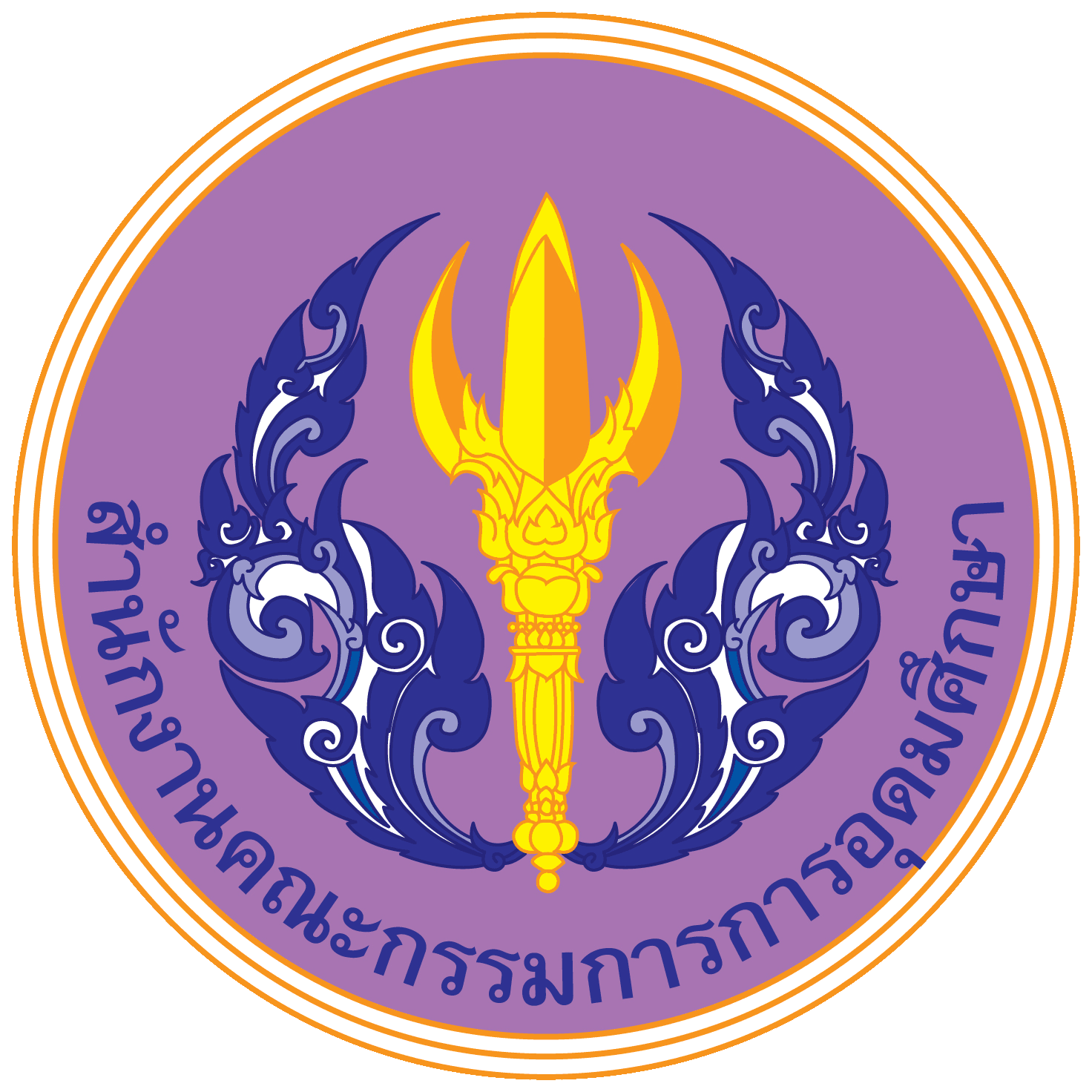 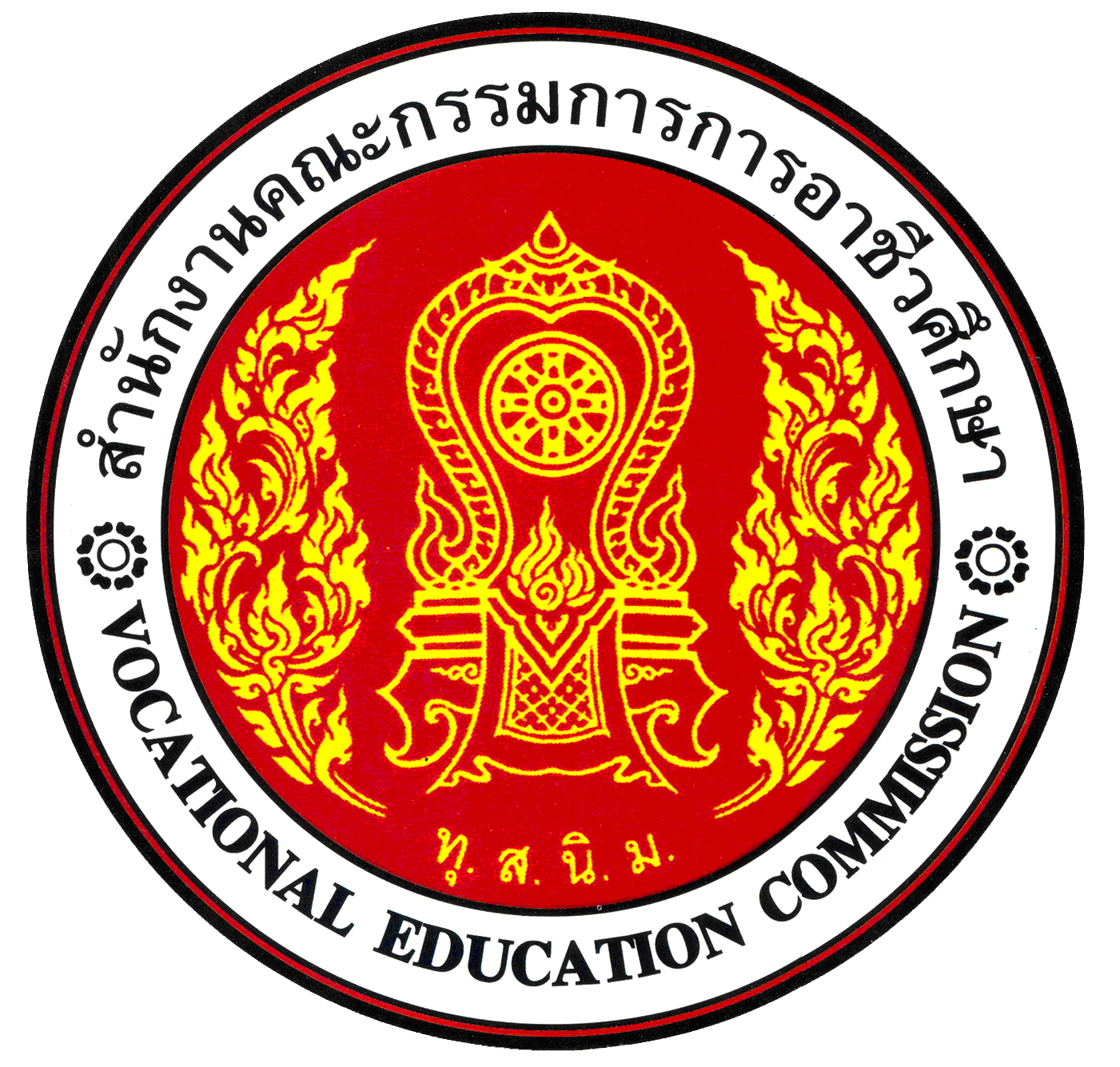 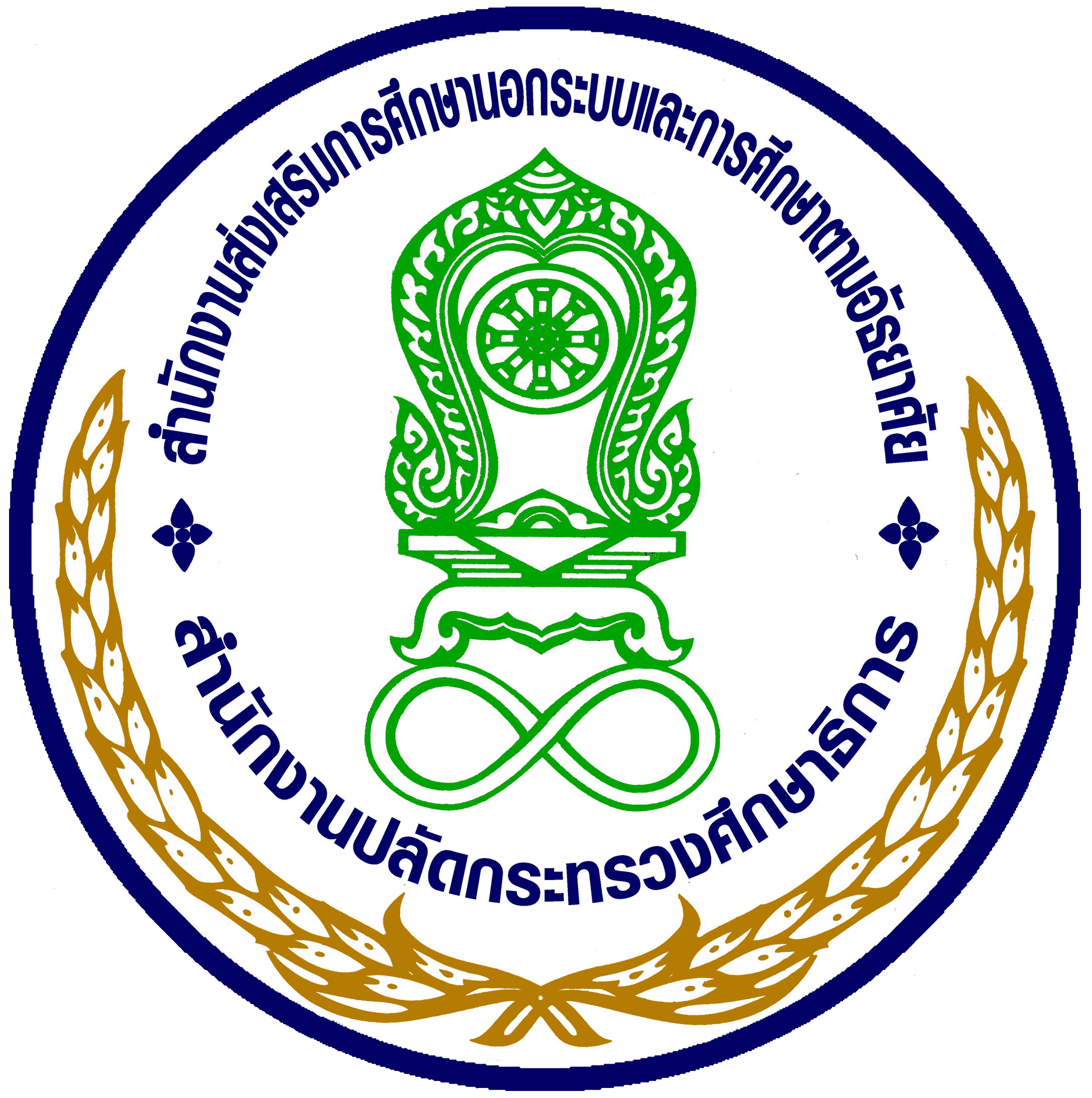 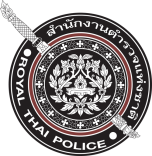 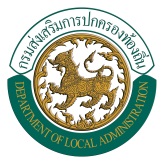 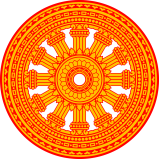 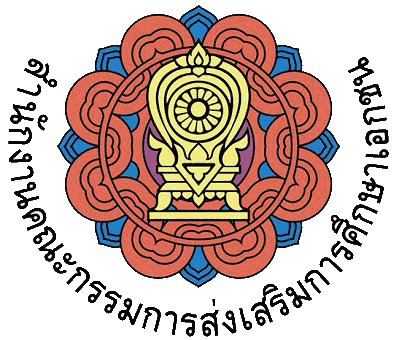 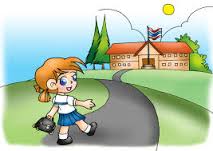 7. ข้อมูลสถานศึกษาจังหวัดเพชรบูรณ์ (จำแนกตามสังกัดและอำเภอ)
สำนักงานศึกษาธิการจังหวัดเพชรบูรณ์
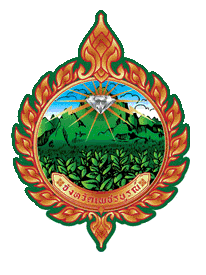 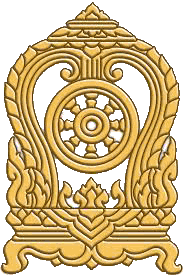 ข้อมูลสารสนเทศพื้นฐานทางการศึกษาจังหวัดเพชรบูรณ์
ปีการศึกษา 2560
8. ข้อมูลสถานศึกษาจังหวัดเพชรบูรณ์ (คิดเป็นร้อยละตามสังกัด)
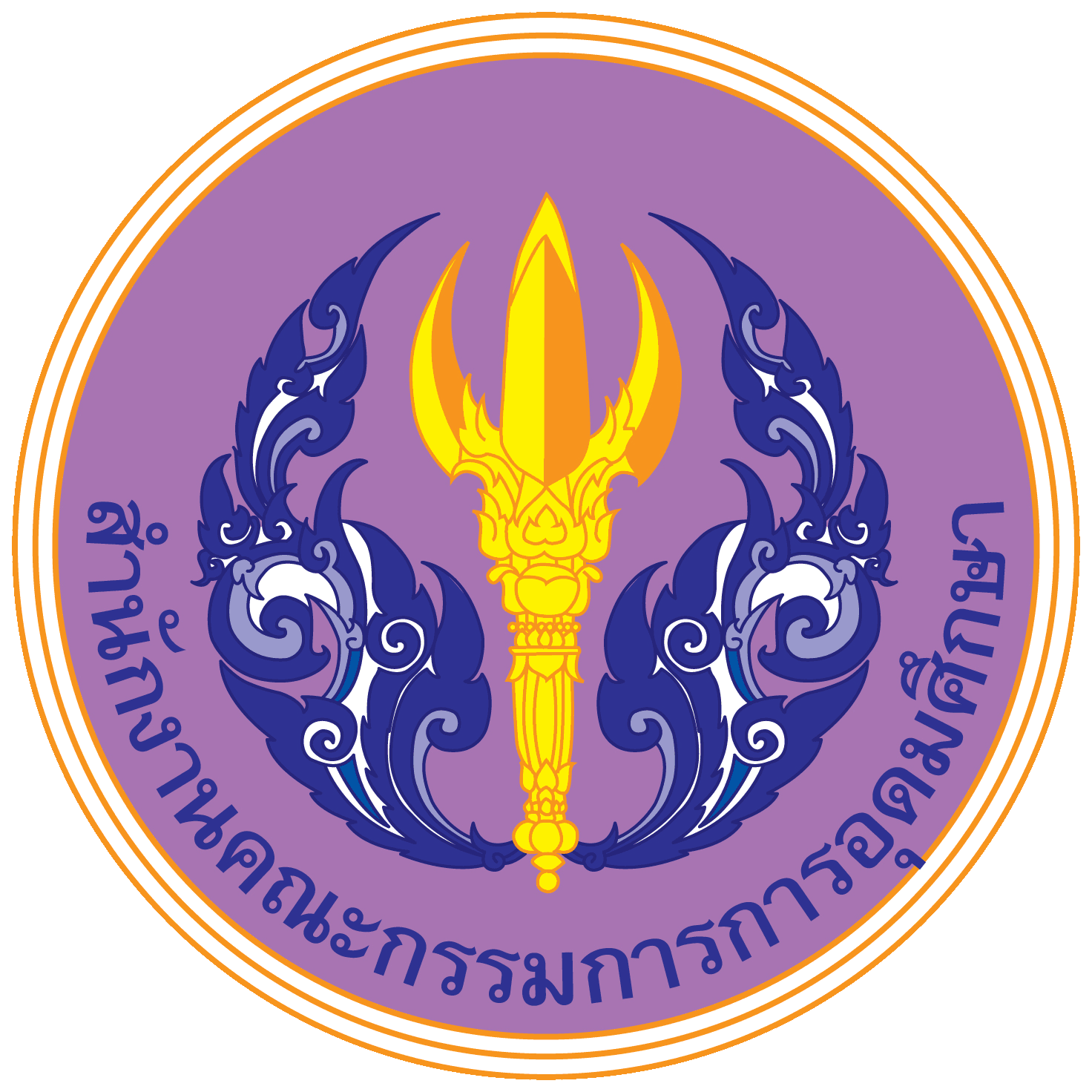 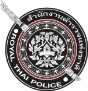 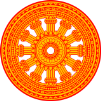 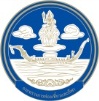 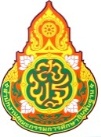 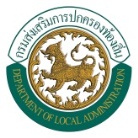 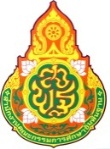 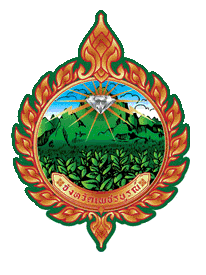 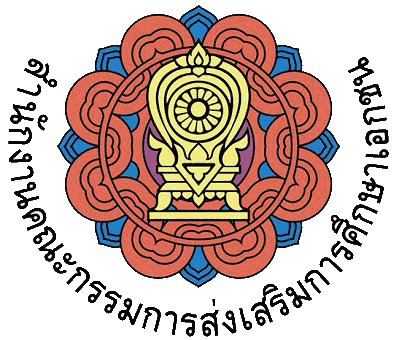 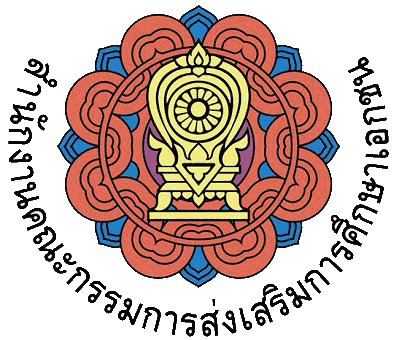 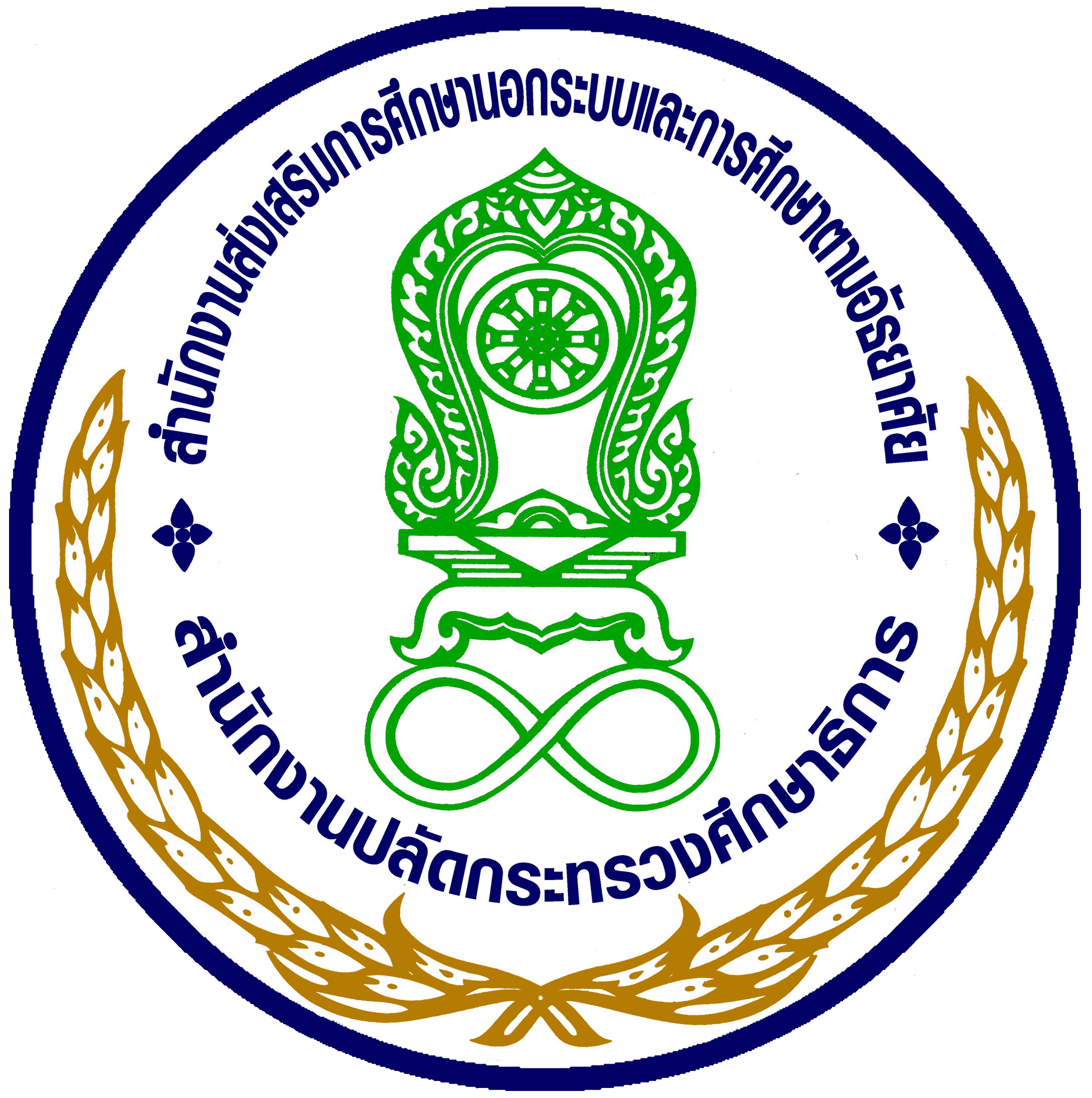 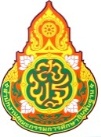 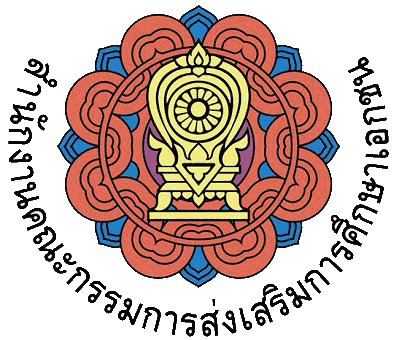 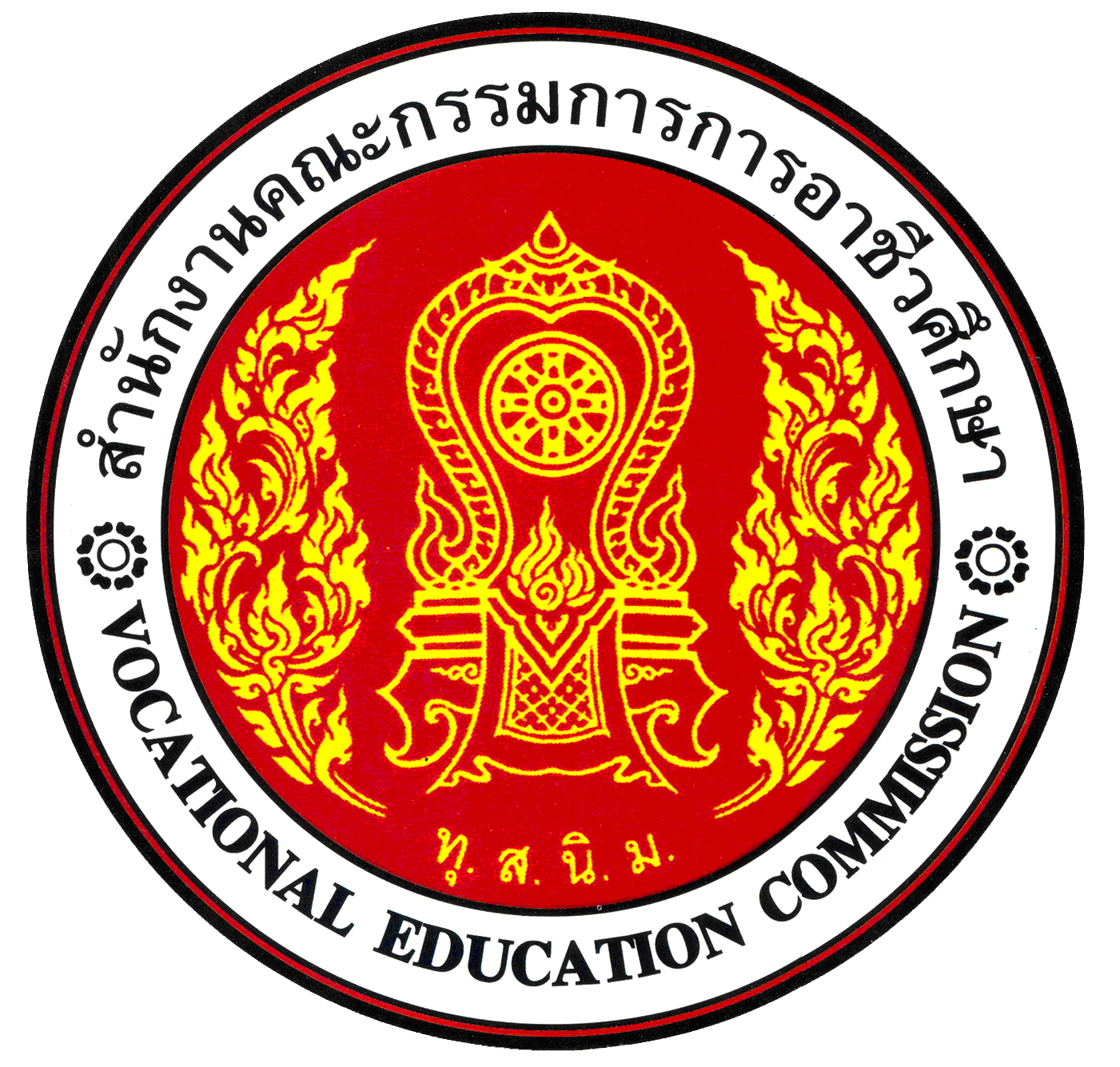 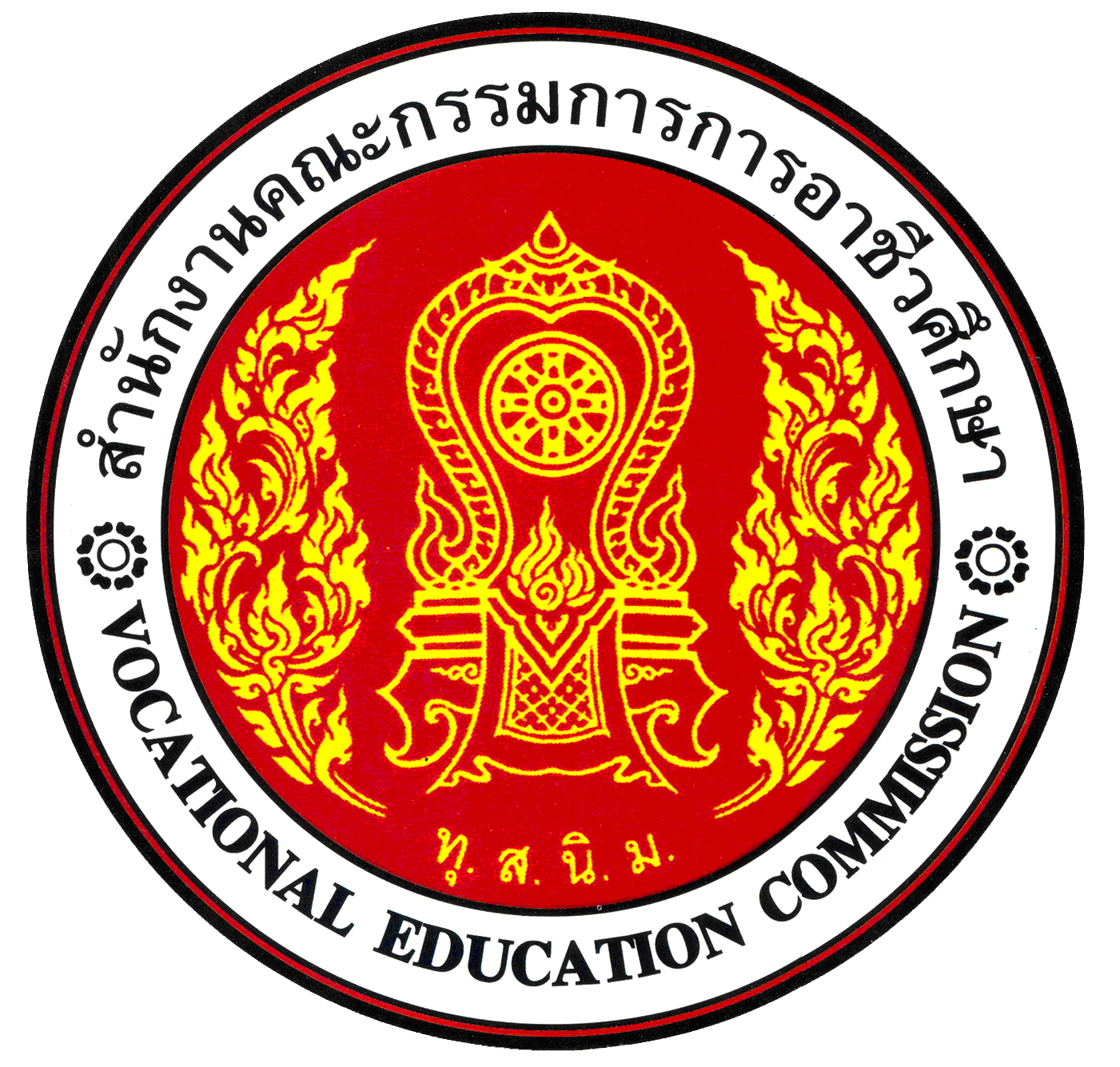 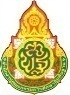 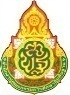 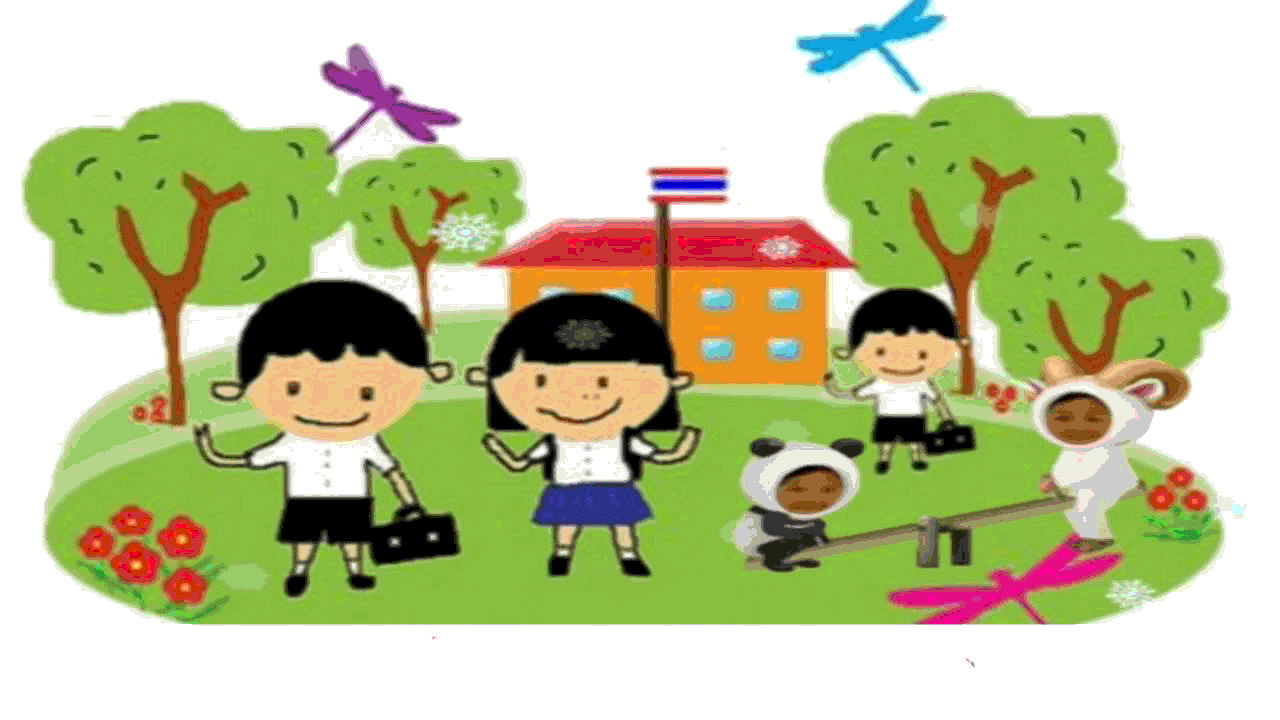 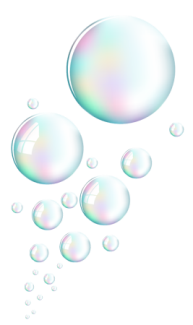 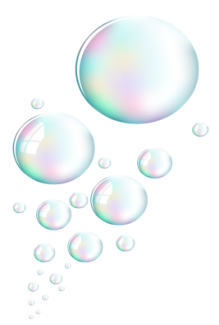 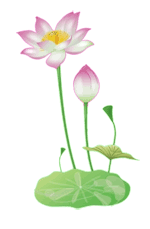 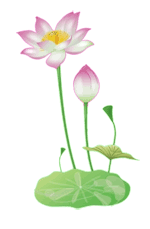 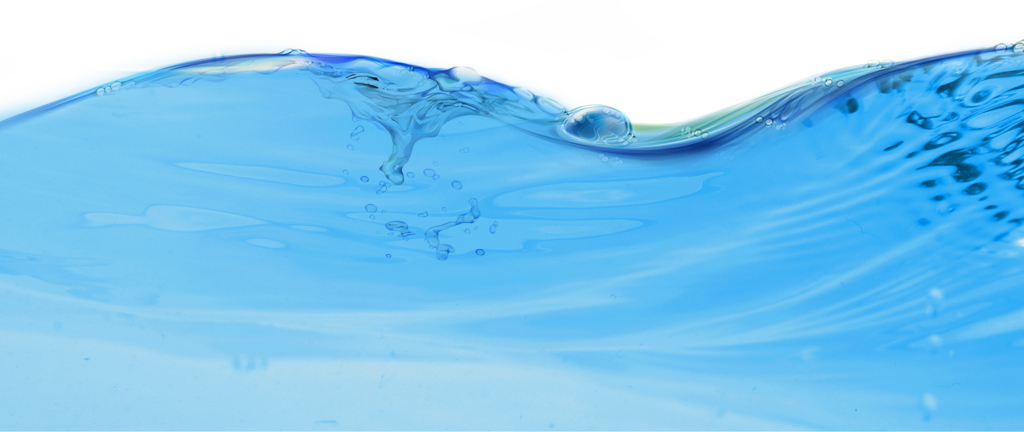 สำนักงานศึกษาธิการจังหวัดเพชรบูรณ์
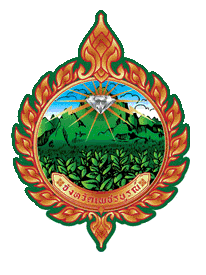 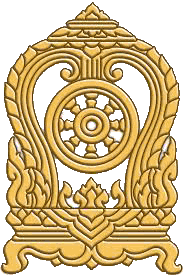 ข้อมูลสารสนเทศพื้นฐานทางการศึกษาจังหวัดเพชรบูรณ์
ปีการศึกษา 2560
10. ข้อมูลนักเรียน/นักศึกษา 
จังหวัดเพชรบูรณ์ (จำแนกตามระดับ)
9. ข้อมูลนักเรียน/นักศึกษา จังหวัดเพชรบูรณ์ 
(จำแนกตามอำเภอ)
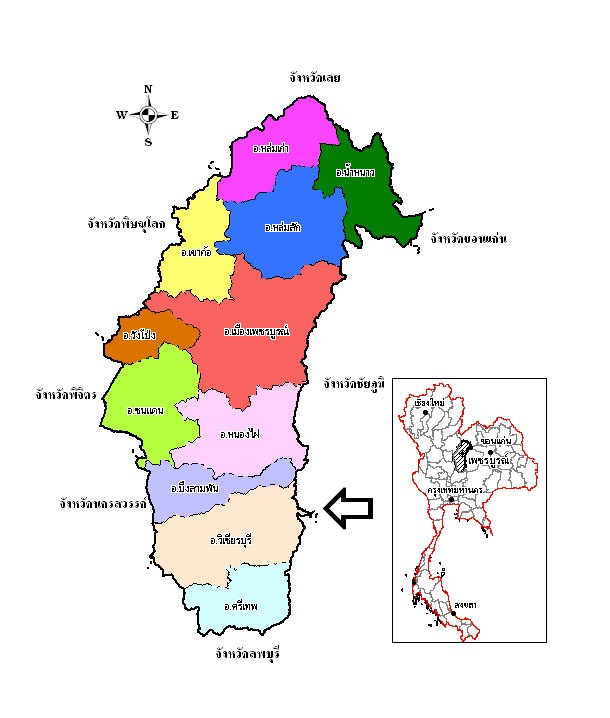 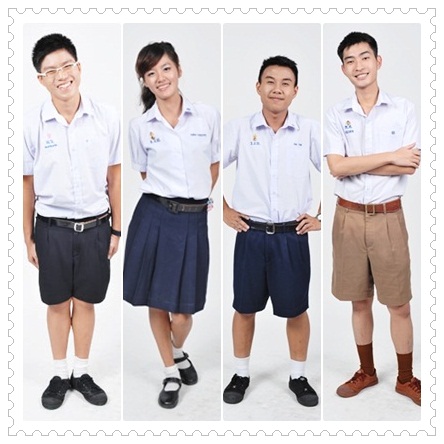 11,744
3,405
37,030
6,782
4,994
50,997
15,470
18,357
14,920
24,351
10,786
11. ข้อมูลนักเรียน/น.ศ.จังหวัดเพชรบูรณ์ 
(จำแนกสังกัด)
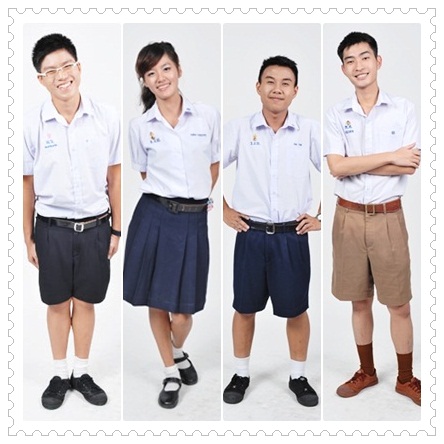 สำนักงานศึกษาธิการจังหวัดเพชรบูรณ์
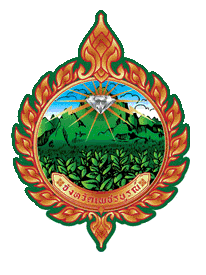 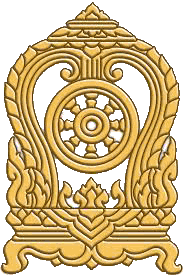 ข้อมูลสารสนเทศพื้นฐานทางการศึกษาจังหวัดเพชรบูรณ์
ปีการศึกษา 2560
12. ข้อมูลนักเรียน/นักศึกษา จังหวัดเพชรบูรณ์   (จำแนกระดับและหน่วยงานหลัก)
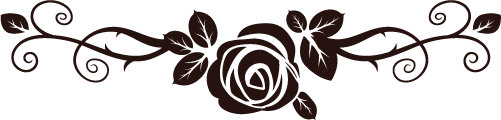 สำนักงานศึกษาธิการจังหวัดเพชรบูรณ์
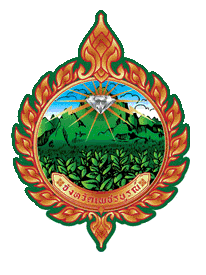 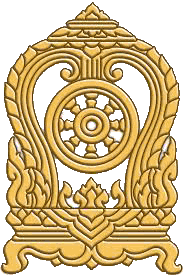 ข้อมูลสารสนเทศพื้นฐานทางการศึกษาจังหวัดเพชรบูรณ์
ปีการศึกษา 2560
12. ข้อมูลนักเรียน/นักศึกษา จังหวัดเพชรบูรณ์   (จำแนกระดับและหน่วยงาน)
ปฐมวัย
ปฐมวัย
สำนักงานศึกษาธิการจังหวัดเพชรบูรณ์
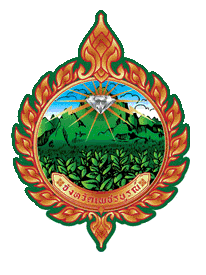 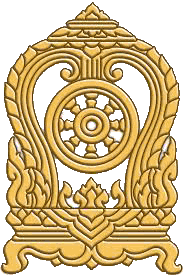 ข้อมูลสารสนเทศพื้นฐานทางการศึกษาจังหวัดเพชรบูรณ์
ปีการศึกษา 2560
12. ข้อมูลนักเรียน/นักศึกษา จังหวัดเพชรบูรณ์   (จำแนกระดับและหน่วยงาน)
ปฐมวัย
ปฐมวัย
สำนักงานศึกษาธิการจังหวัดเพชรบูรณ์
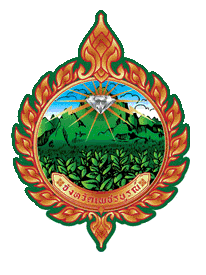 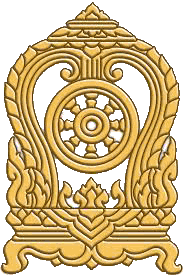 ข้อมูลสารสนเทศพื้นฐานทางการศึกษาจังหวัดเพชรบูรณ์
ปีการศึกษา 2560
13. ข้อมูลนักเรียน/นักศึกษา จังหวัดเพชรบูรณ์   (แผนภูมิจำแนกระดับ)
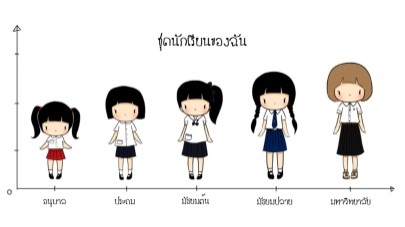 8,453 คน
11,326 คน
อาชีวศึกษา
กศจ.
เพชรบูรณ์
อุดมศึกษา
การศึกษาขั้นพื้นฐาน
166,282 คน
14. ข้อมูลนักเรียน/นักศึกษา จังหวัดเพชรบูรณ์   (แผนภูมิจำแนกระดับ)และประเภทแรงงาน
ป.เอก 36 คน
แรงงานมีฝีมือ / วิชาชีพ 8,453 คน
ป.โท 291 คน
ป.ตรี 8,126 คน
ปวส. 3,773 คน
แรงงานกึ่งผีมือ/ระดับเทคนิค  11,326 คน
ปวช. 7,553 คน
มัธยมศึกษาตอนปลาย  25,956 คน
มัธยมศึกษาตอนต้น  38,187 คน
แรงงานไร้ผีมือ  166,282 คน
ประถมศึกษา  68,276 คน
ปฐมวัย  33,863 คน
สำนักงานศึกษาธิการจังหวัดเพชรบูรณ์
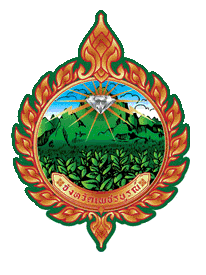 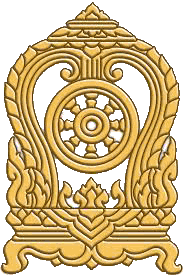 ข้อมูลสารสนเทศพื้นฐานทางการศึกษาจังหวัดเพชรบูรณ์
ปีการศึกษา 2560
15. ข้อมูลนักเรียน/นักศึกษาจังหวัดเพชรบูรณ์ (คิดเป็นร้อยละตามสังกัด)
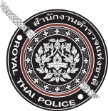 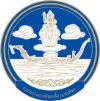 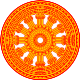 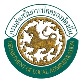 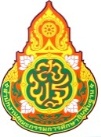 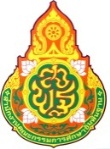 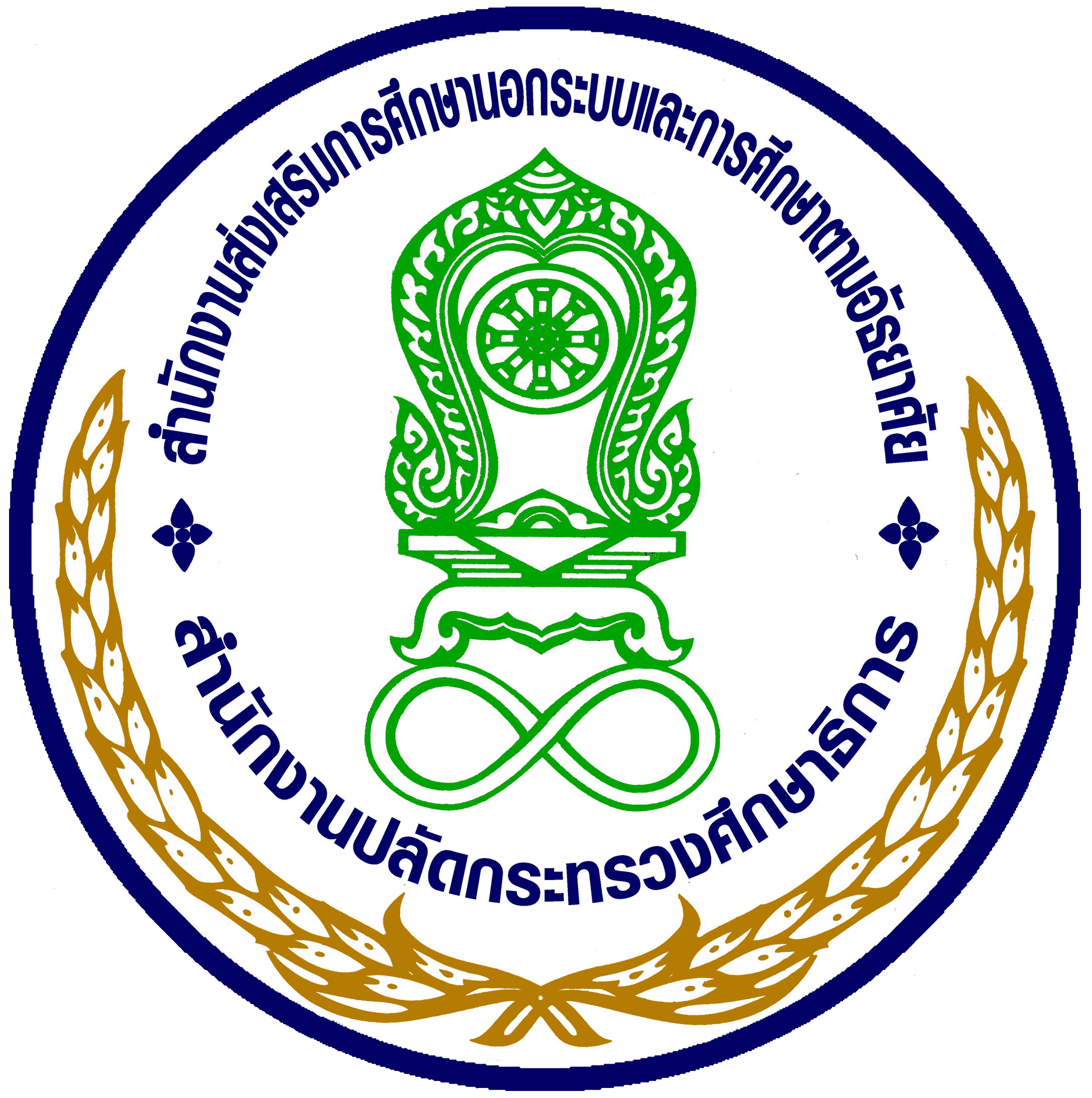 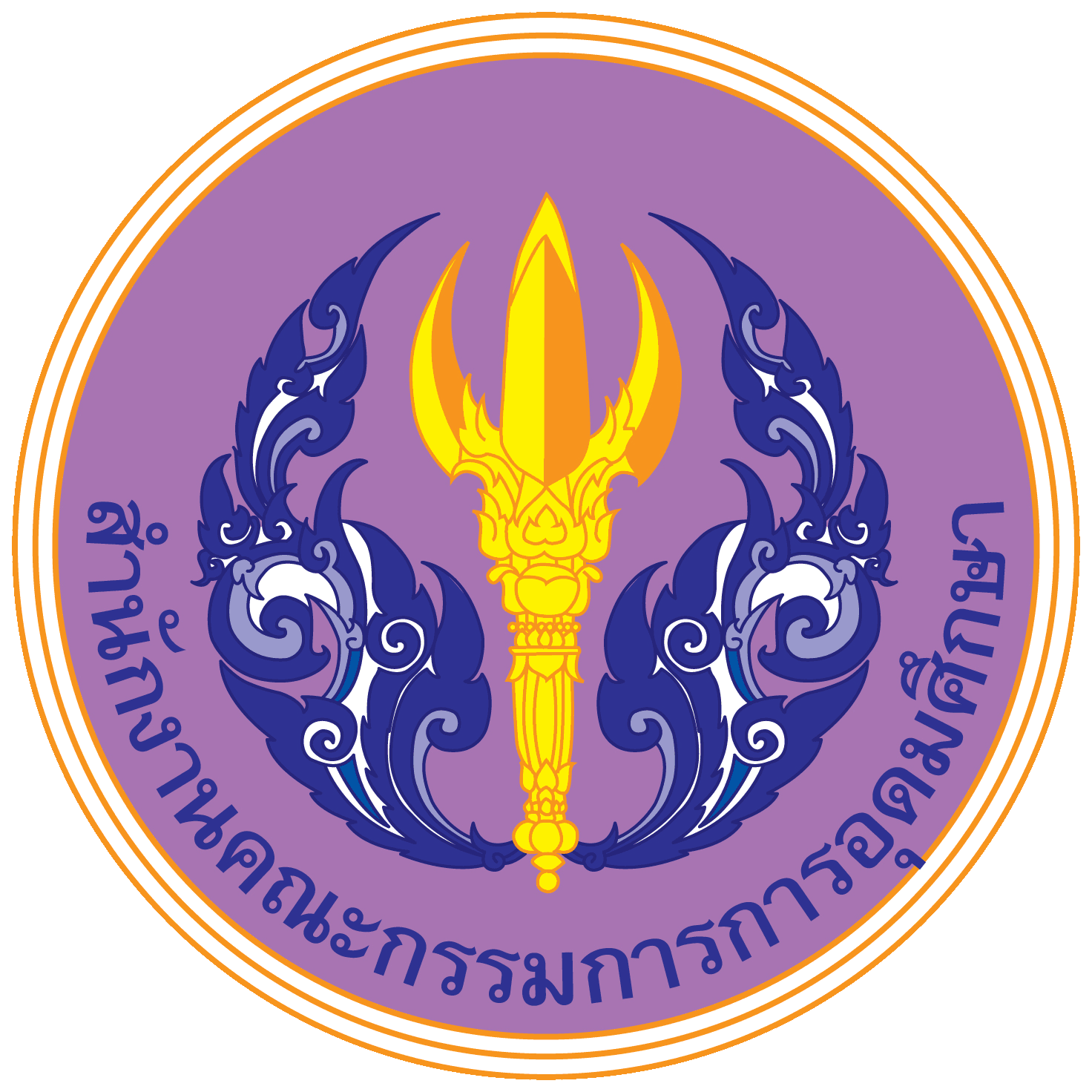 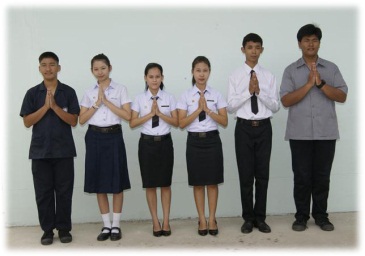 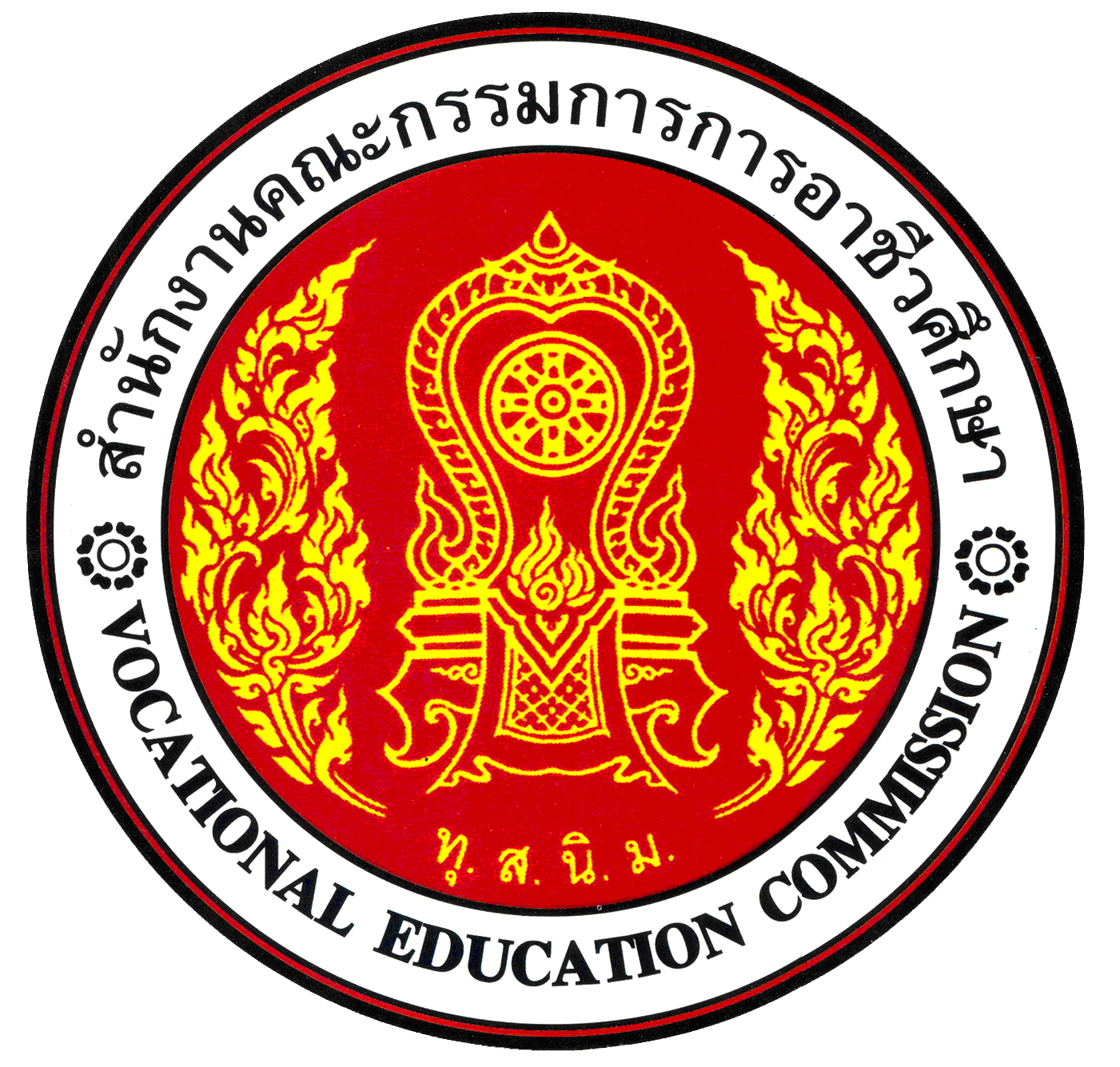 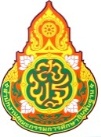 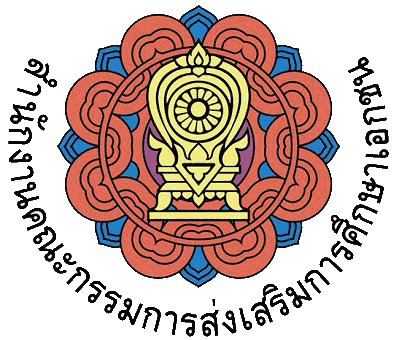 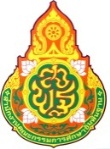 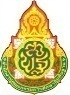 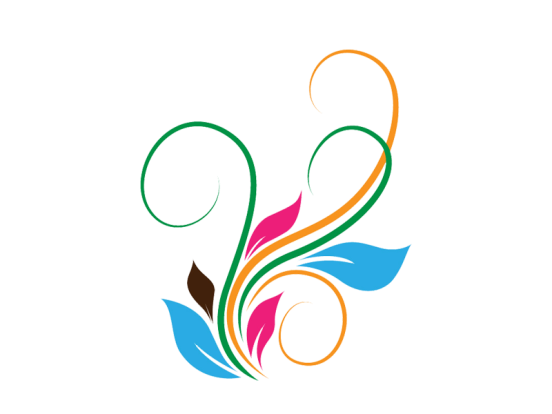 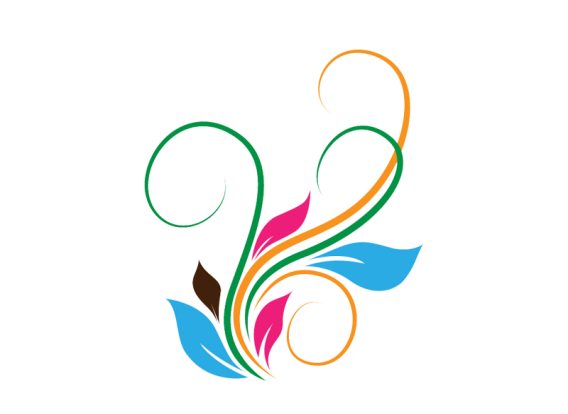 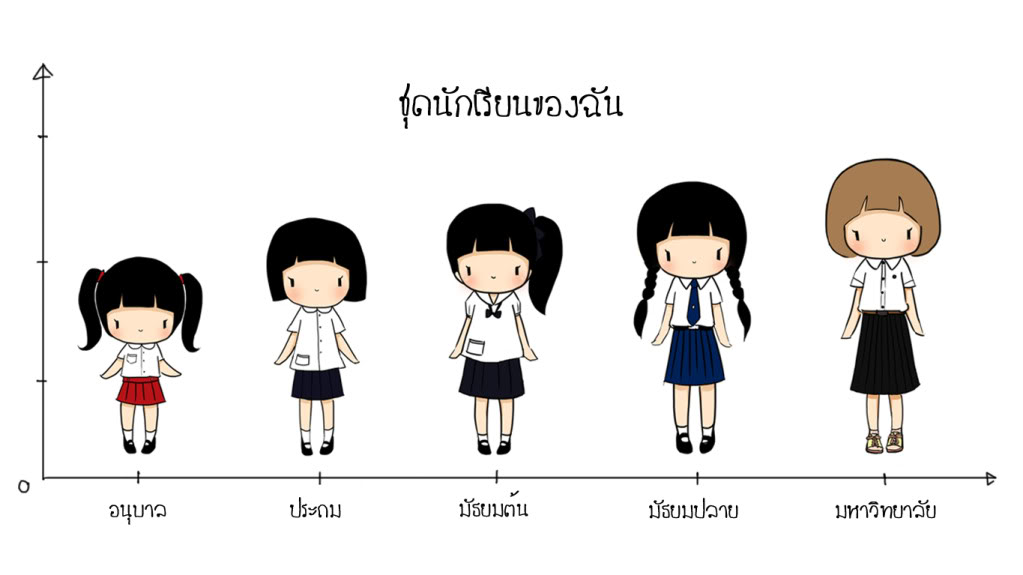 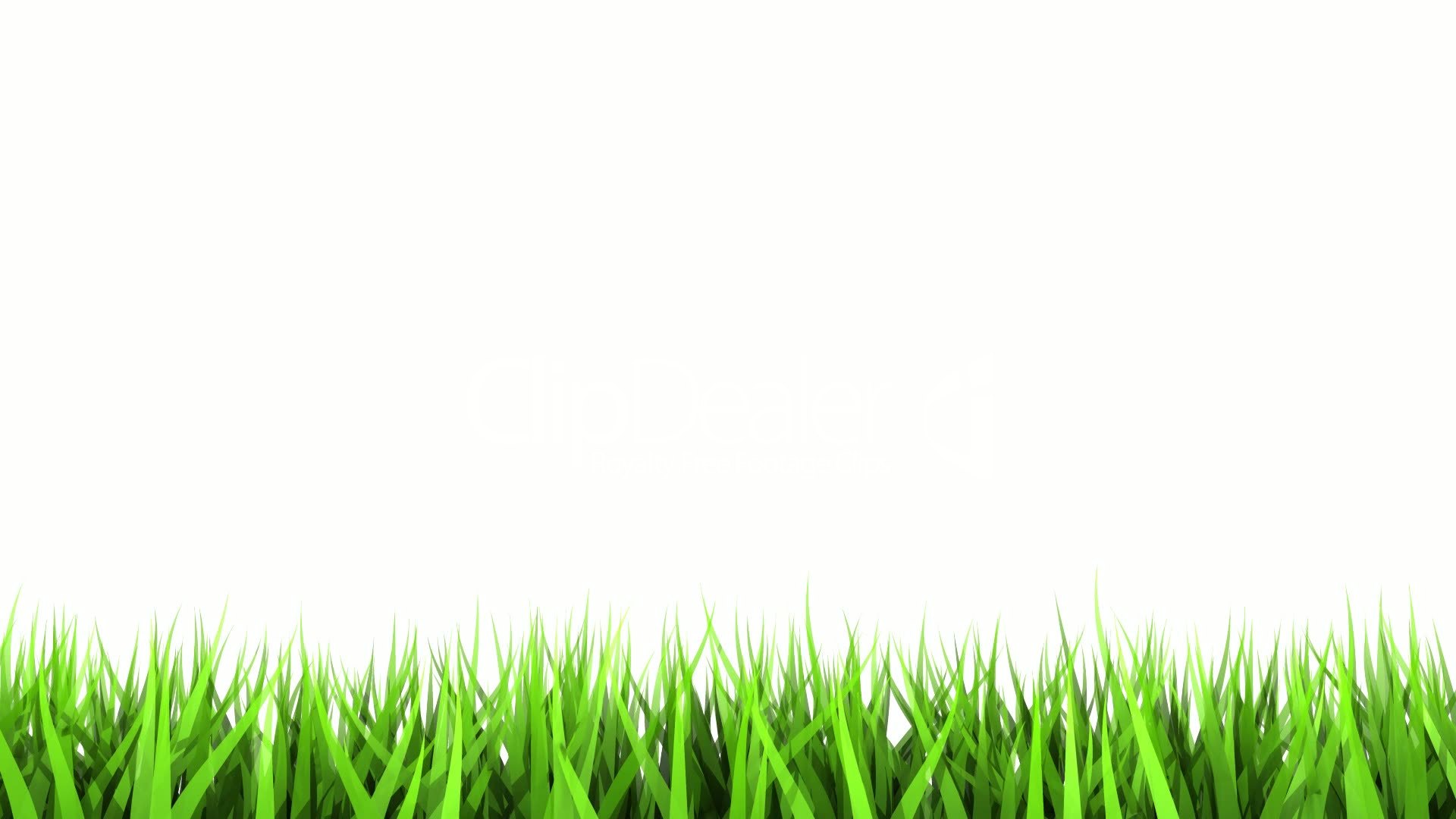 สำนักงานศึกษาธิการจังหวัดเพชรบูรณ์
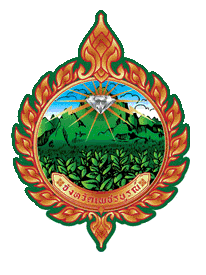 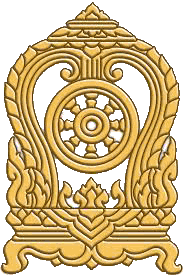 ข้อมูลสารสนเทศพื้นฐานทางการศึกษาจังหวัดเพชรบูรณ์
ปีการศึกษา 2560
16. ข้อมูลครูและบุคลากรทางการศึกษา จังหวัดเพชรบูรณ์ สายงานบริหารการศึกษาและสนับสนุนการศึกษา
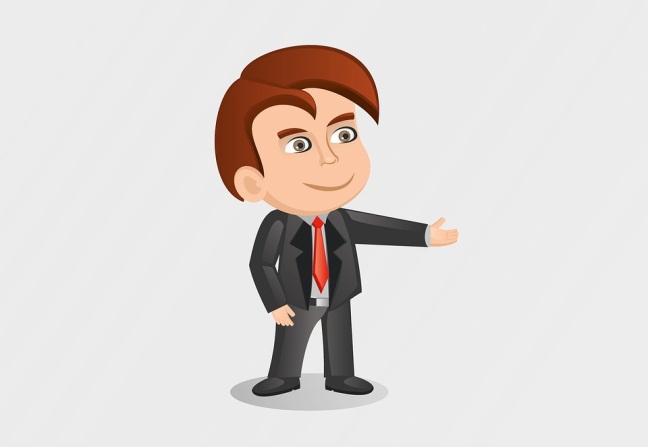 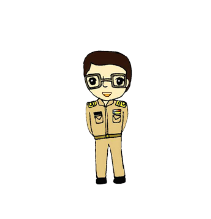 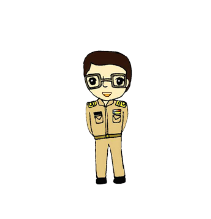 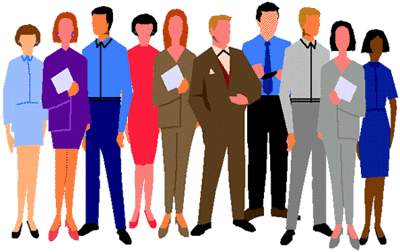 17. ข้อมูลครูและบุคลากรทางการศึกษา จังหวัดเพชรบูรณ์ สายงานผู้สอน
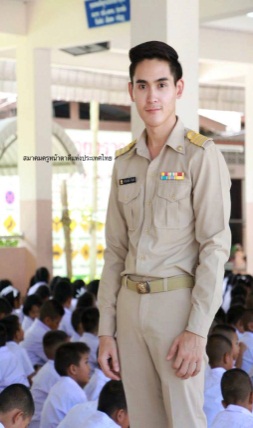 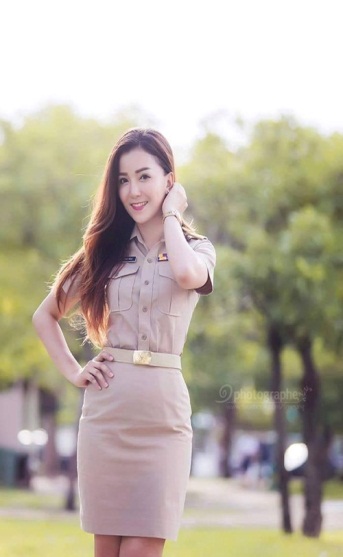 18. ข้อมูลบุคลากรสถาบันอุดมศึกษาจังหวัดเพชรบูรณ์ (5 แห่ง)
รวม 686 คน
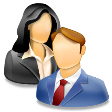 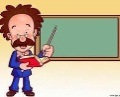 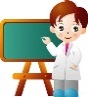 เจ้าหน้าที่ 309 คน
อาจารย์พิเศษ 32 คน
ผู้บริหาร 73 คน
อาจารย์ 272  คน
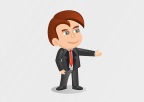 สำนักงานศึกษาธิการจังหวัดเพชรบูรณ์
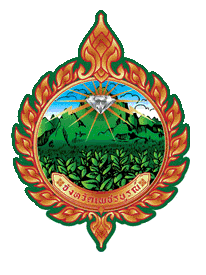 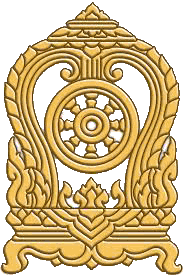 ข้อมูลสารสนเทศพื้นฐานทางการศึกษาจังหวัดเพชรบูรณ์
ปีการศึกษา 2560
19. ข้อมูลครูและบุคลากรทางการศึกษา จังหวัดเพชรบูรณ์ (ภาพรวม)
อัตราส่วนครู : นักเรียน
1:17
อัตราส่วนครู : นักเรียน
        1 : 18
อัตราส่วนครู : นักเรียน
          1:23
อัตราส่วนอาจารย์ : นักศึกษา
        1:12
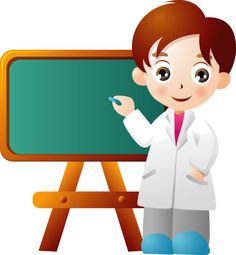 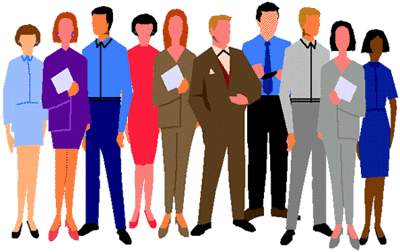 สำนักงานศึกษาธิการจังหวัดเพชรบูรณ์
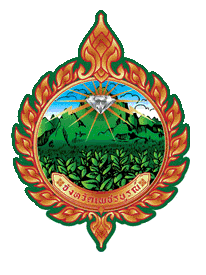 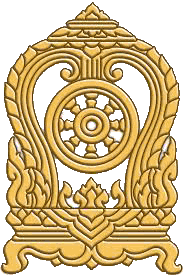 ข้อมูลสารสนเทศพื้นฐานทางการศึกษาจังหวัดเพชรบูรณ์
ปีการศึกษา 2560
20. ผลการทดสอบ NT นักเรียนชั้นประถมศึกษาปีที่ 3 จังหวัดเพชรบูรณ์
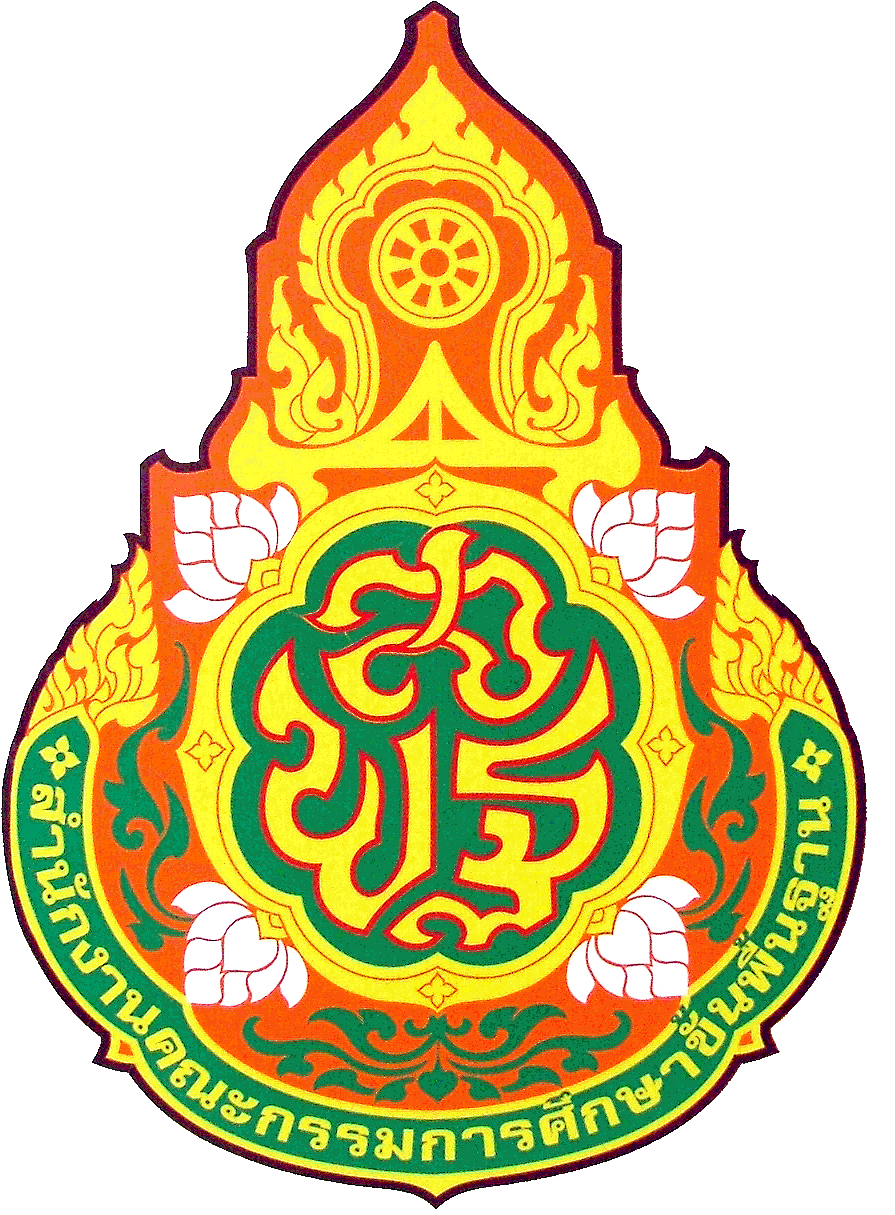 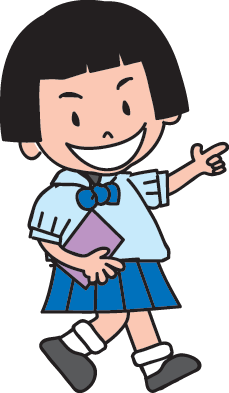 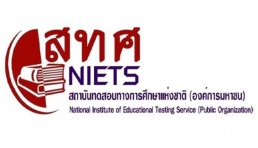 21. ผลการทดสอบระดับชาติขั้นพื้นฐาน จังหวัดเพชรบูรณ์
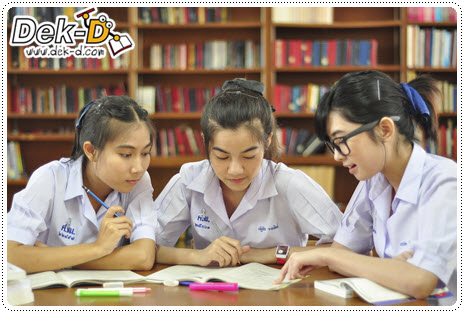 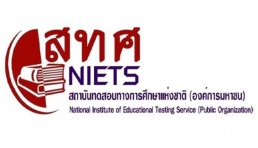 สำนักงานศึกษาธิการจังหวัดเพชรบูรณ์
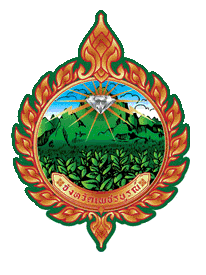 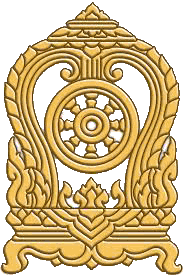 ข้อมูลสารสนเทศพื้นฐานทางการศึกษาจังหวัดเพชรบูรณ์
ปีการศึกษา 2560
22. ผลการทดสอบทางการศึกษาระดับชาติขั้นพื้นฐานจังหวัดเพชรบูรณ์  (จำแนกตามหน่วยงานหลัก)
โรงเรียนรัฐบาล
39.68
โรงเรียนเอกชน
40.71
โรงเรียน อปท.
36.78
22. ผลการทดสอบทางการศึกษาระดับชาติขั้นพื้นฐานจังหวัดเพชรบูรณ์  (จำแนกตามหน่วยงานหลัก)
โรงเรียนรัฐบาล
36.06
โรงเรียนเอกชน
35.95
โรงเรียน อปท.
31.87
สำนักงานศึกษาธิการจังหวัดเพชรบูรณ์
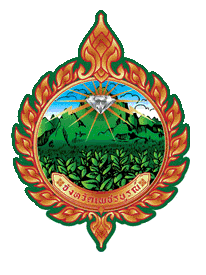 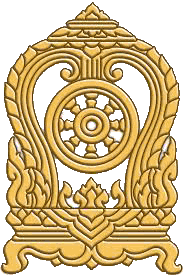 ข้อมูลสารสนเทศพื้นฐานทางการศึกษาจังหวัดเพชรบูรณ์
ปีการศึกษา 2560
22. ผลการทดสอบทางการศึกษาระดับชาติขั้นพื้นฐานจังหวัดเพชรบูรณ์  (จำแนกตามหน่วยงานหลัก)
โรงเรียนรัฐบาล
31.85
โรงเรียนเอกชน
33.43
โรงเรียน อปท.
29.61
22. ผลการทดสอบทางการศึกษาระดับชาติขั้นพื้นฐานจังหวัดเพชรบูรณ์  (จำแนกตามหน่วยงานหลัก)
สำนักงานศึกษาธิการจังหวัดเพชรบูรณ์
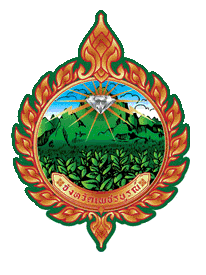 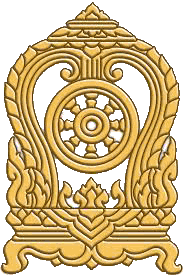 ข้อมูลสารสนเทศพื้นฐานทางการศึกษาจังหวัดเพชรบูรณ์
ปีการศึกษา 2560
23. ผลการทดสอบทางการศึกษาระดับชาติ การศึกษานอกระบบโรงเรียน จังหวัดเพชรบูรณ์
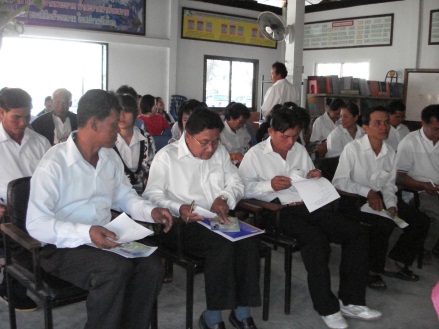 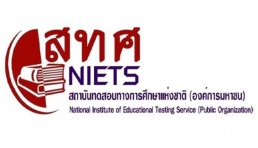 24. ผลการทดสอบทางการศึกษาระดับชาติ ทางด้านอาชีวศึกษา จังหวัดเพชรบูรณ์
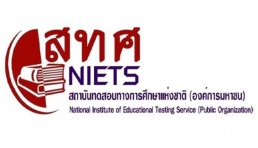 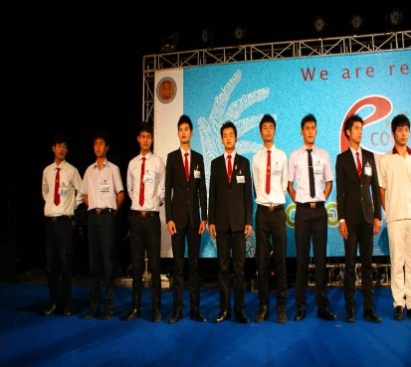 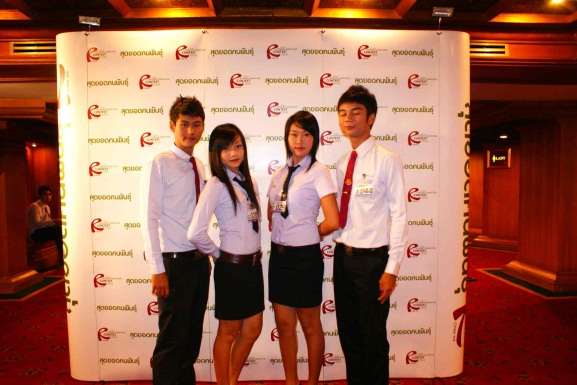 สำนักงานศึกษาธิการจังหวัดเพชรบูรณ์
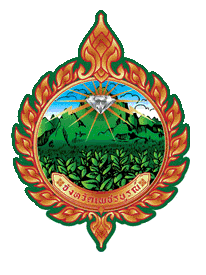 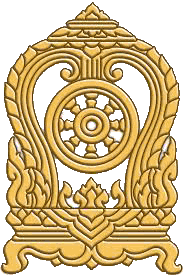 ข้อมูลสารสนเทศพื้นฐานทางการศึกษาจังหวัดเพชรบูรณ์
ปีการศึกษา 2560
ประมาณการเงินอุดหนุนสถานศึกษา จังหวัดเพชรบูรณ์
มากกว่า 
1 พันล้านบาท / ปี
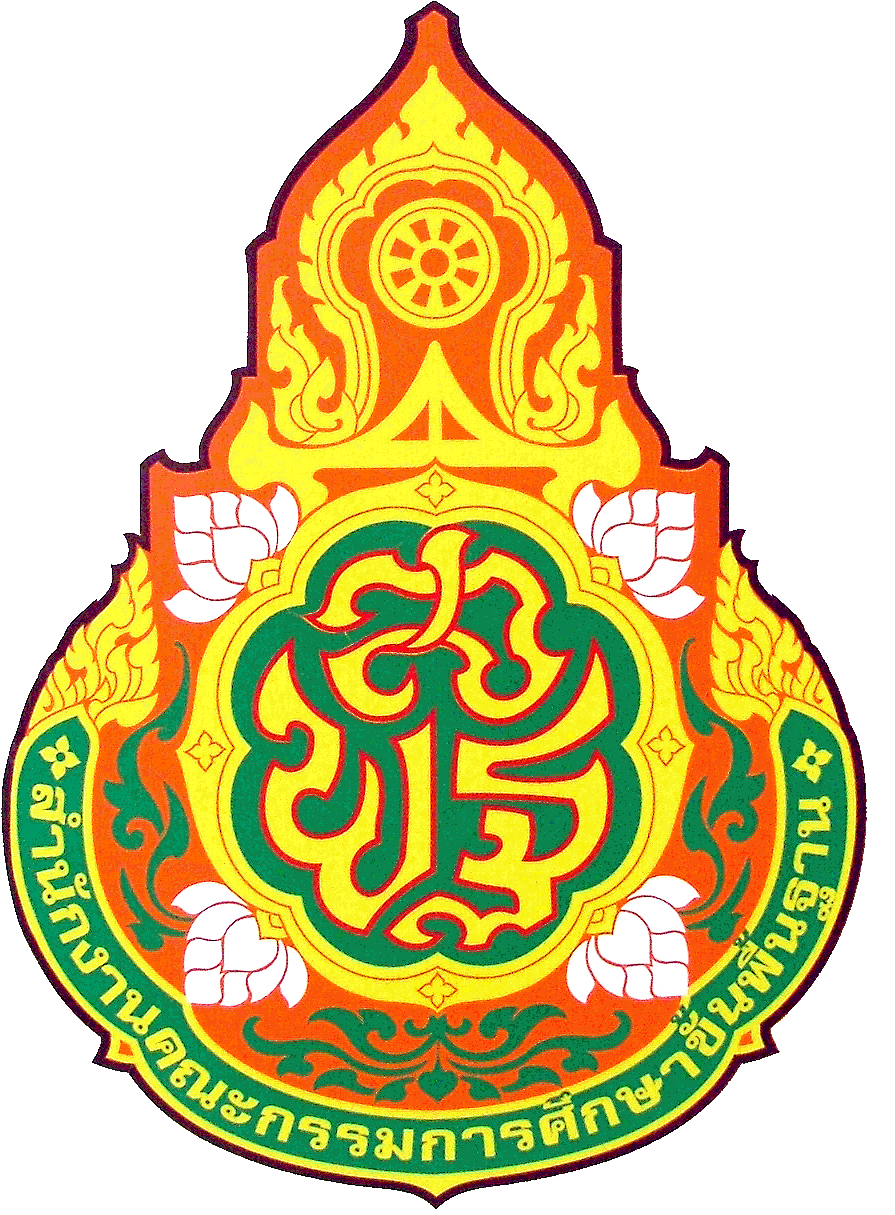 สพป.เพชรบูรณ์ เขต 1 	76,905,371 บาท
สพป.เพชรบูรณ์ เขต 2 	85,606,346 บาท
สพป.เพชรบูรณ์ เขต 3        119,297,458 บาท
สพม.40		           176,577,040 บาท
458,386,215
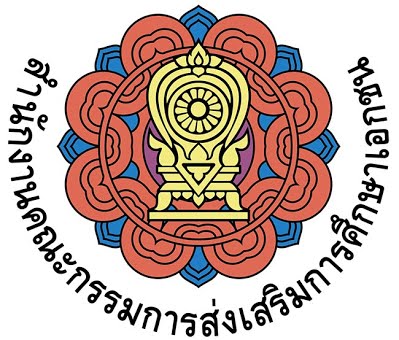 สถานศึกษาเอกชน ประมาณ เดือนละ 31,635,867  หรือประมาณ ปีละ 379,630,404บาท
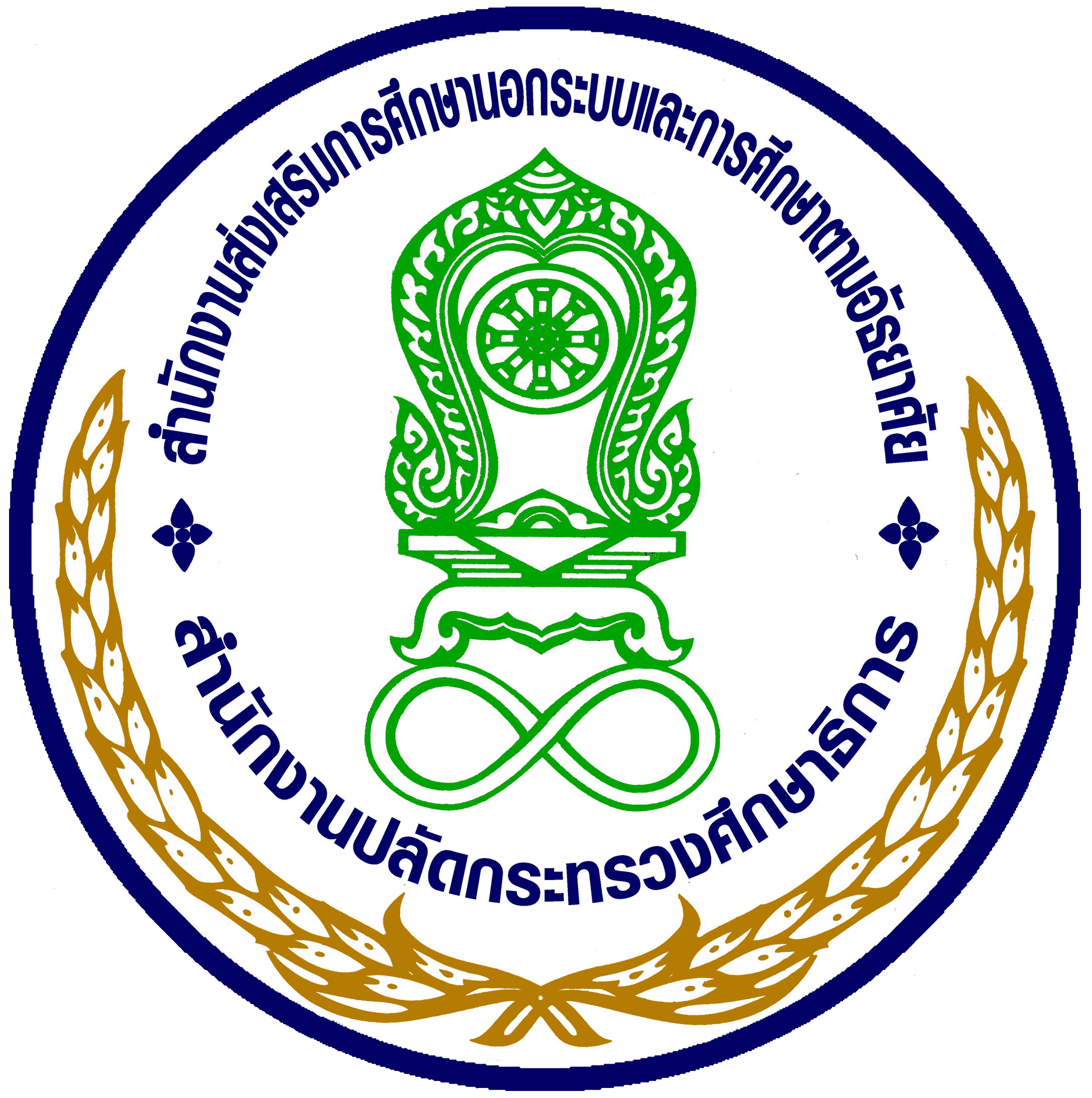 กศน. 105,816,472 บาท
อปท. 
งบประมาณตามท้องถิ่นนั้นๆ
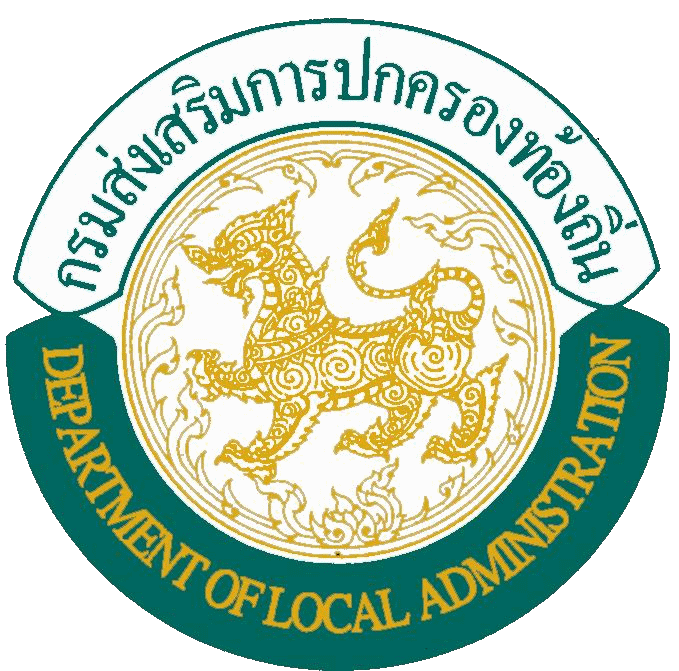 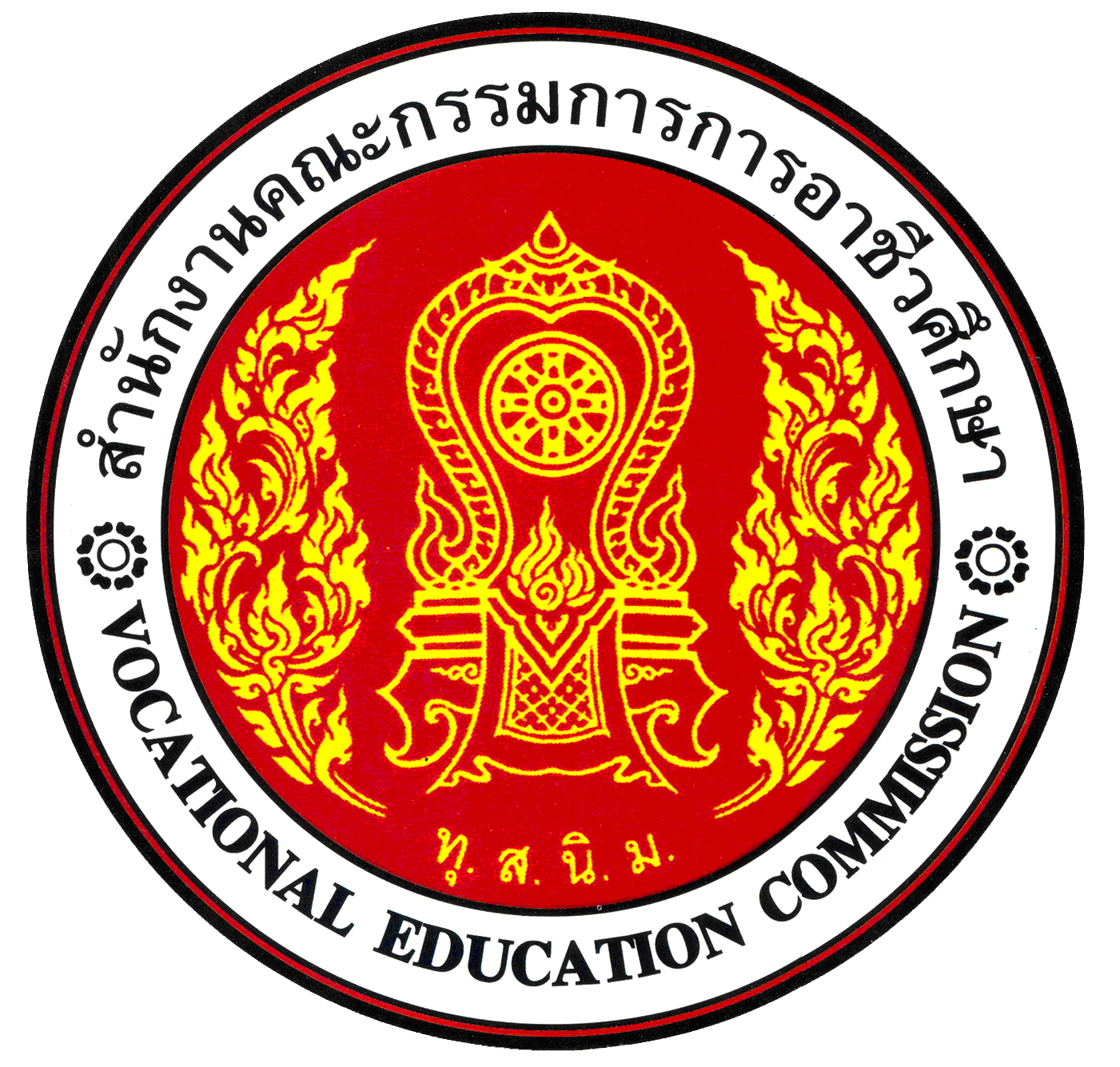 อาชีวะศึกษา ภาคเรียนที่ 1/2560  = 2,163,320 บาท
ประมาณปีละ 4,326,640
หมายเหตุ  ไม่รวมงบลงทุน งบดำเนินงาน งบบุคลากร และงบ Top Up อื่นๆ
สำนักงานศึกษาธิการจังหวัดเพชรบูรณ์
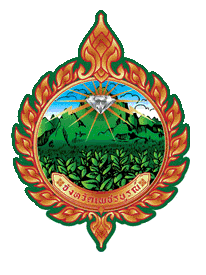 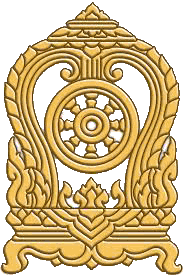 ข้อมูลสารสนเทศพื้นฐานทางการศึกษาจังหวัดเพชรบูรณ์
ปีการศึกษา 2560
เส้นทางการศึกษาเพื่อการมีงานทำ
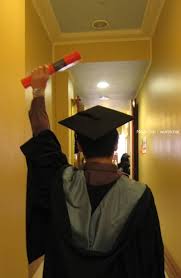 การมีงานทำ/อาชีพ
ปริญญา/วิชาชีพ
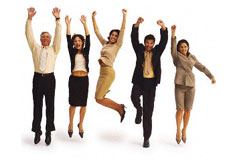 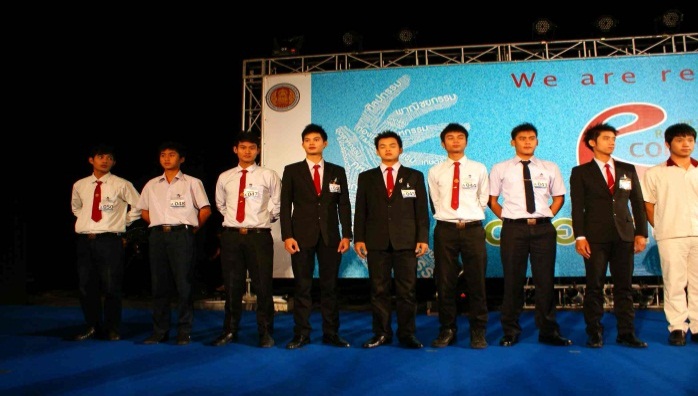 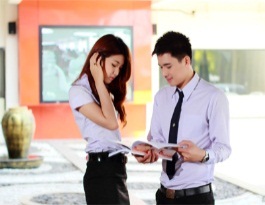 มหาวิทยาลัย
ปวส
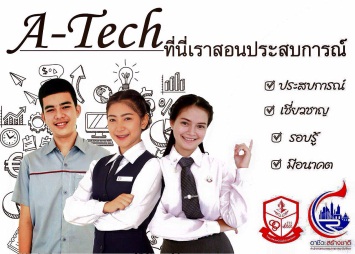 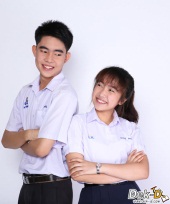 ปวช
ม.4-6
สายอาชีพ
สายสามัญ
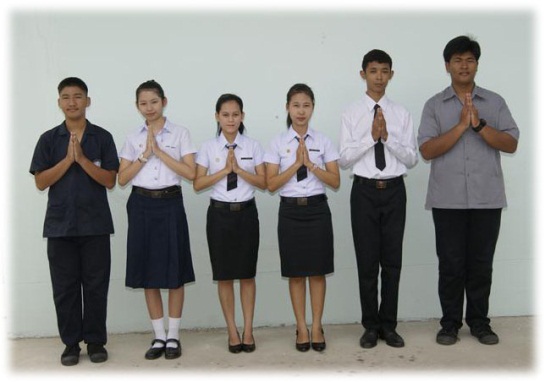 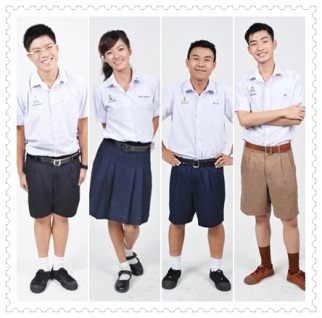 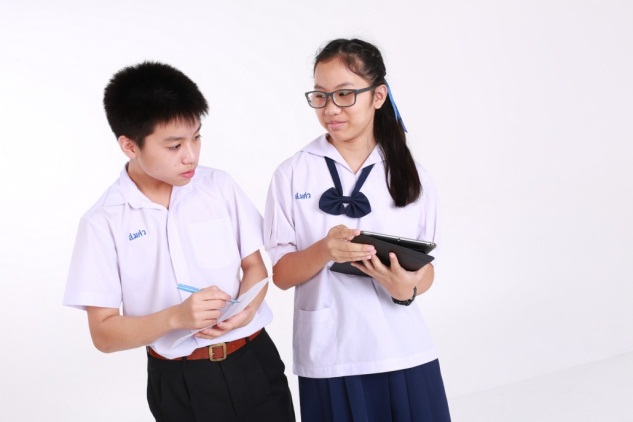 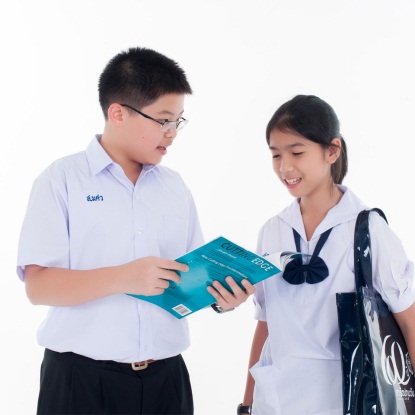 การศึกษาภาคบังคับ : ม.3
สำนักงานศึกษาธิการจังหวัดเพชรบูรณ์